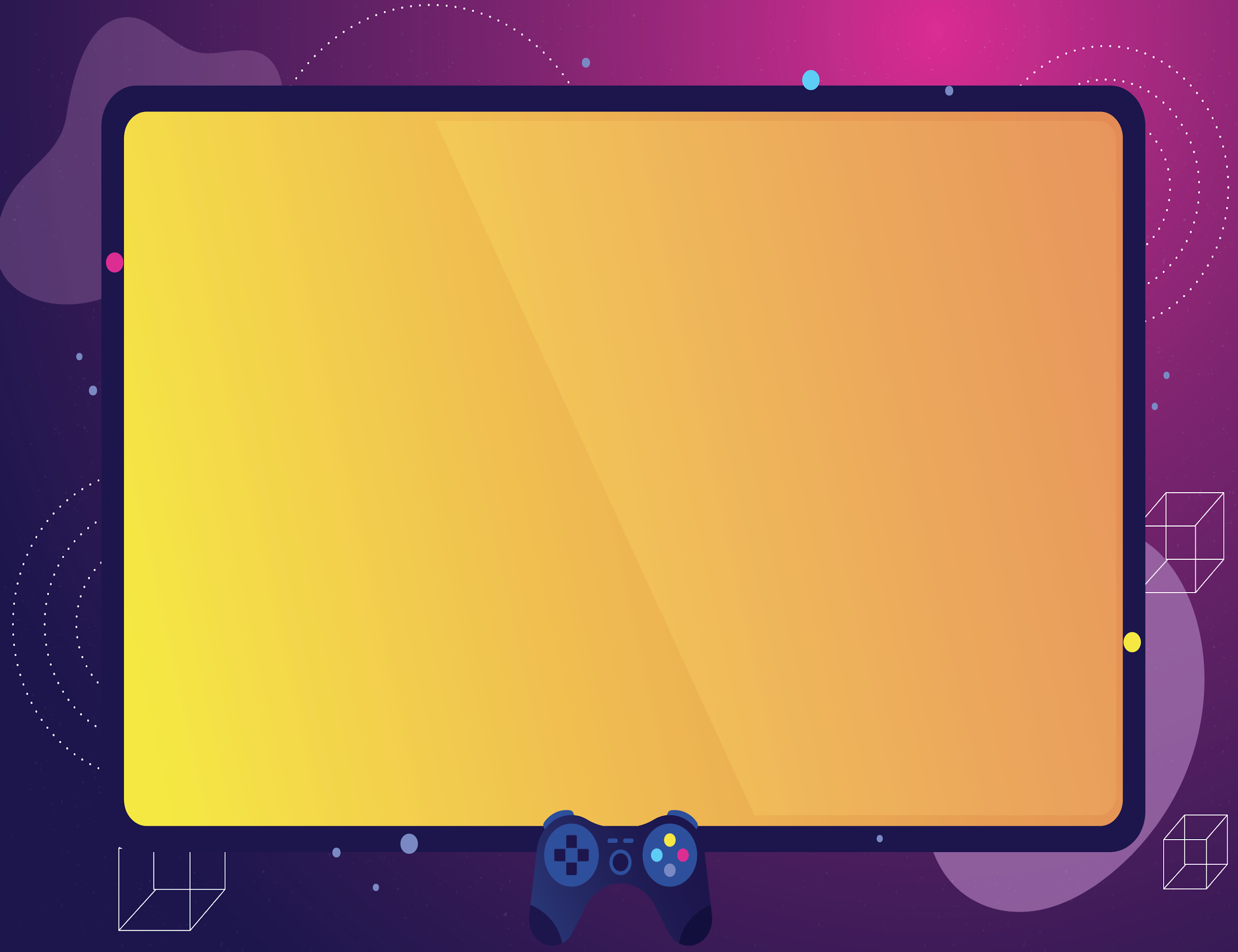 4ο Διεθνές Μαθητικό Συνέδριο Βένετο '25 / 4th International Student Conference Veneto '25
Κουΐζ/ Quiz
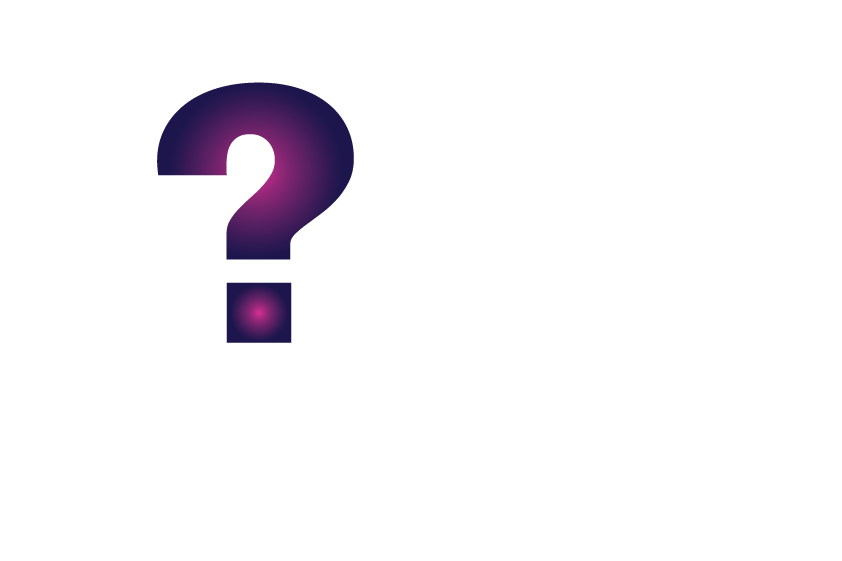 Η επιρροή του Βυζαντίου στην Ιταλική Αναγέννηση/ The Influence of Byzantium on the Italian Renaissance
Γυμνάσιο Δροσιάς Ευβοίας/ 
Drosia High School, Euboea
[Speaker Notes: The Hidden Heritage]
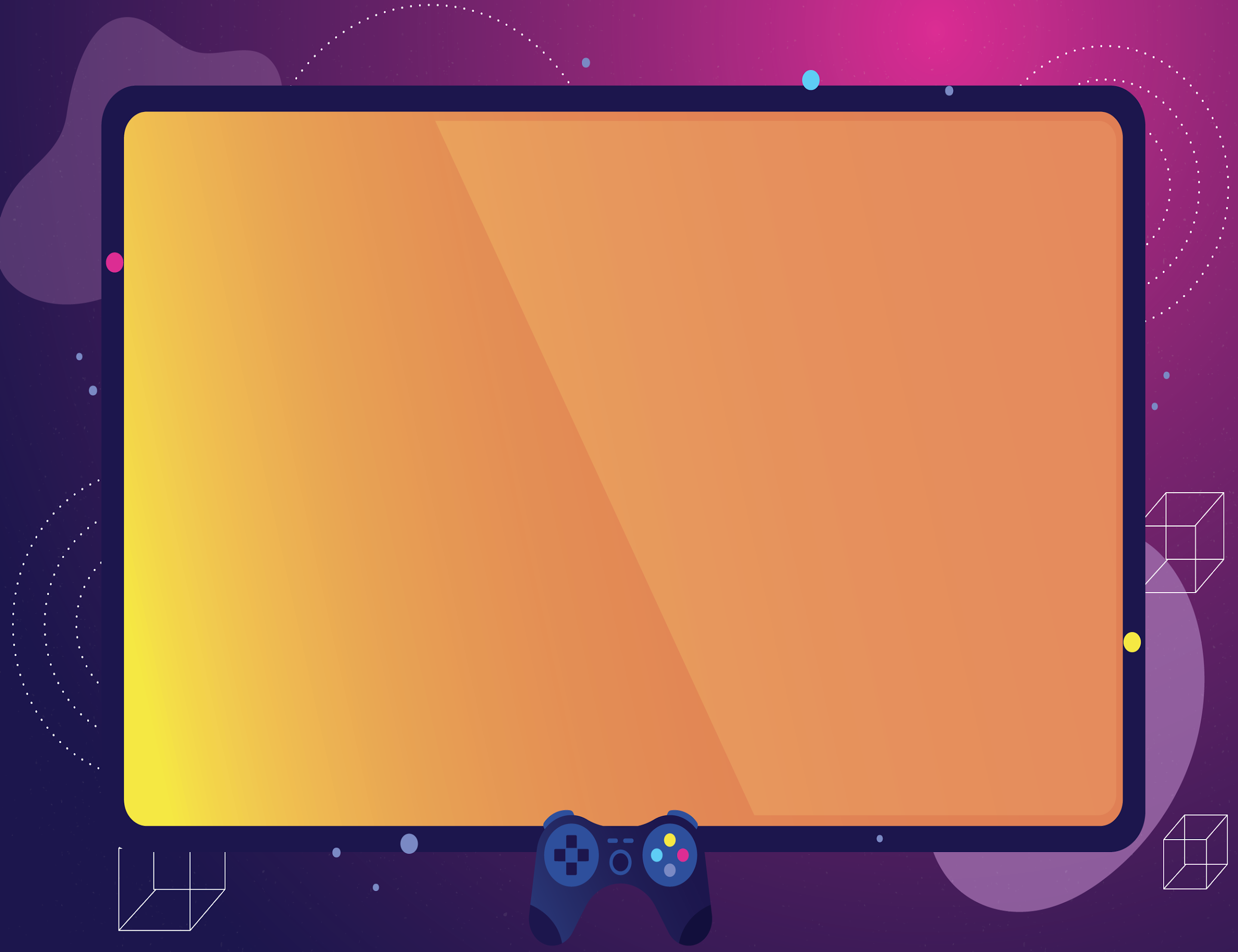 Ποιος Βυζαντινός λόγιος δώρισε τη βιβλιοθήκη του στη Βενετία; / Which Byzantine scholar donated his library to the city of Venice?
Γεώργιος Πλήθων Γεμιστός/ George Plethon Gemistos
Α
Β
Ιωάννης Αργυρόπουλος / Ioannis Argyropoulos
Γ
Βησσαρίων / Bessarion
Δ
Θεόδωρος Μετοχίτης / Theodore Metohitis
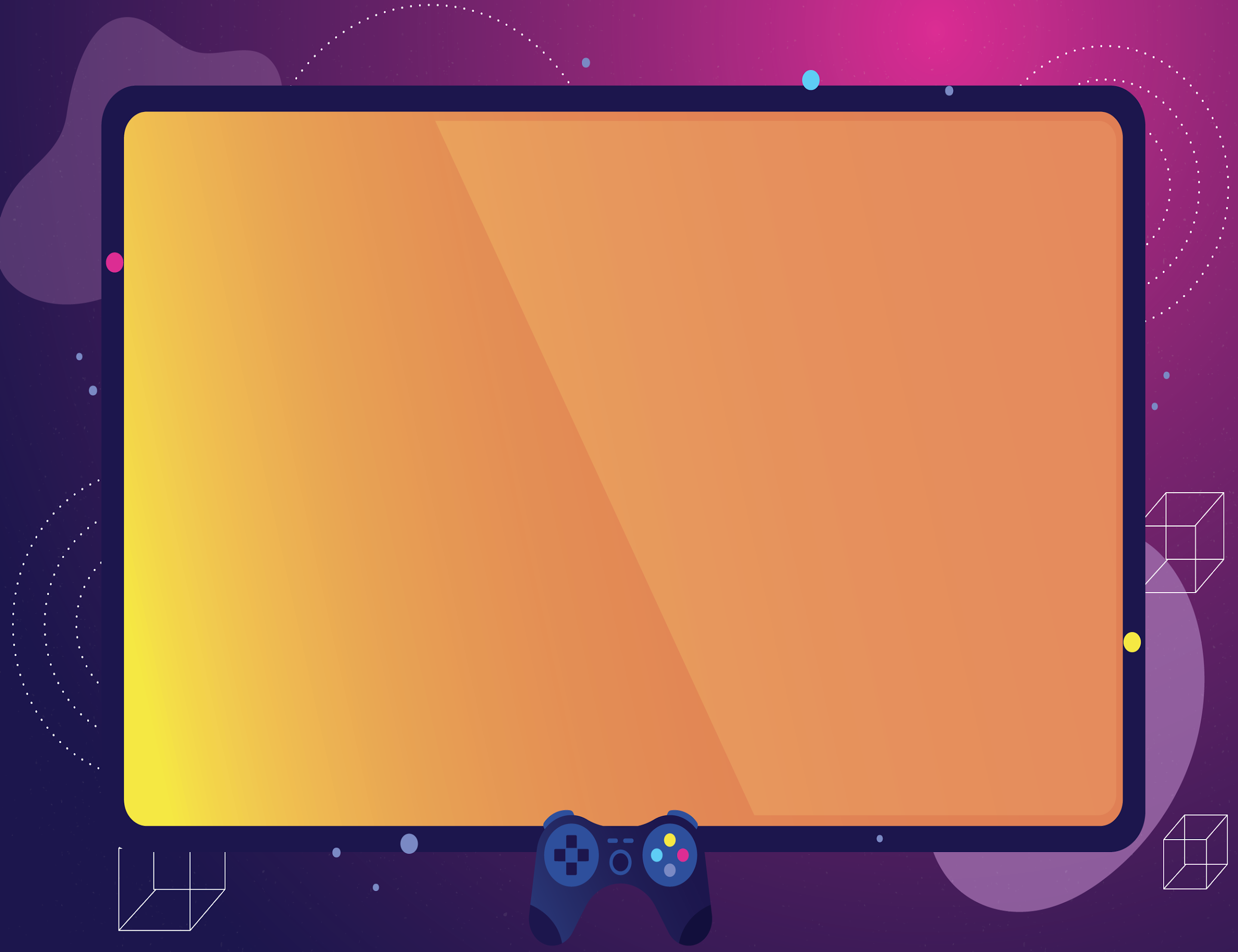 Ποιος Βυζαντινός λόγιος δώρισε τη βιβλιοθήκη του στη Βενετία;
Γεώργιος Πλήθων Γεμιστός
Α
Β
Ιωάννης Αργυρόπουλος
Γ
Βησσαρίων
Δ
Θεόδωρος Μετοχίτης
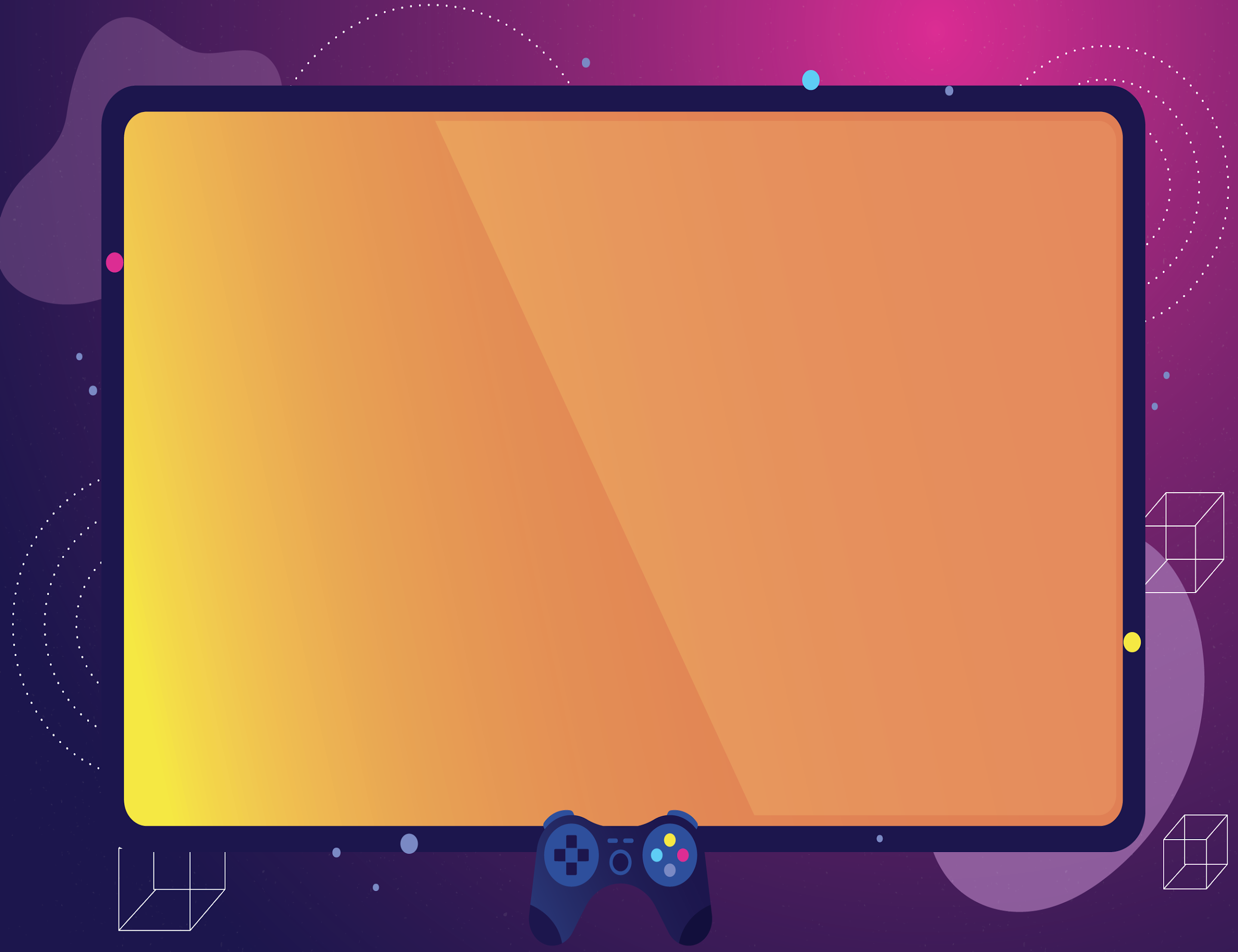 Ποια ήταν η σημαντικότερη συμβολή της δωρεάς του Βησσαρίωνα στη Βενετία; / What was the primary significance of Vissarion's donation to Venice?
Η ενίσχυση των εμπορικών δρόμων /  The improvement of commercial pathways
Α
Β
Η ίδρυση της Μαρκιανής Βιβλιοθήκης/ The founding of the Marciana Library
Γ
Η ανάπτυξη του γοτθικού ρυθμού / The evolution of the Gothic architectural style
Δ
Η κατασκευή της Βασιλικής του Αγίου Μάρκου /The erection of St. Mark's Basilica
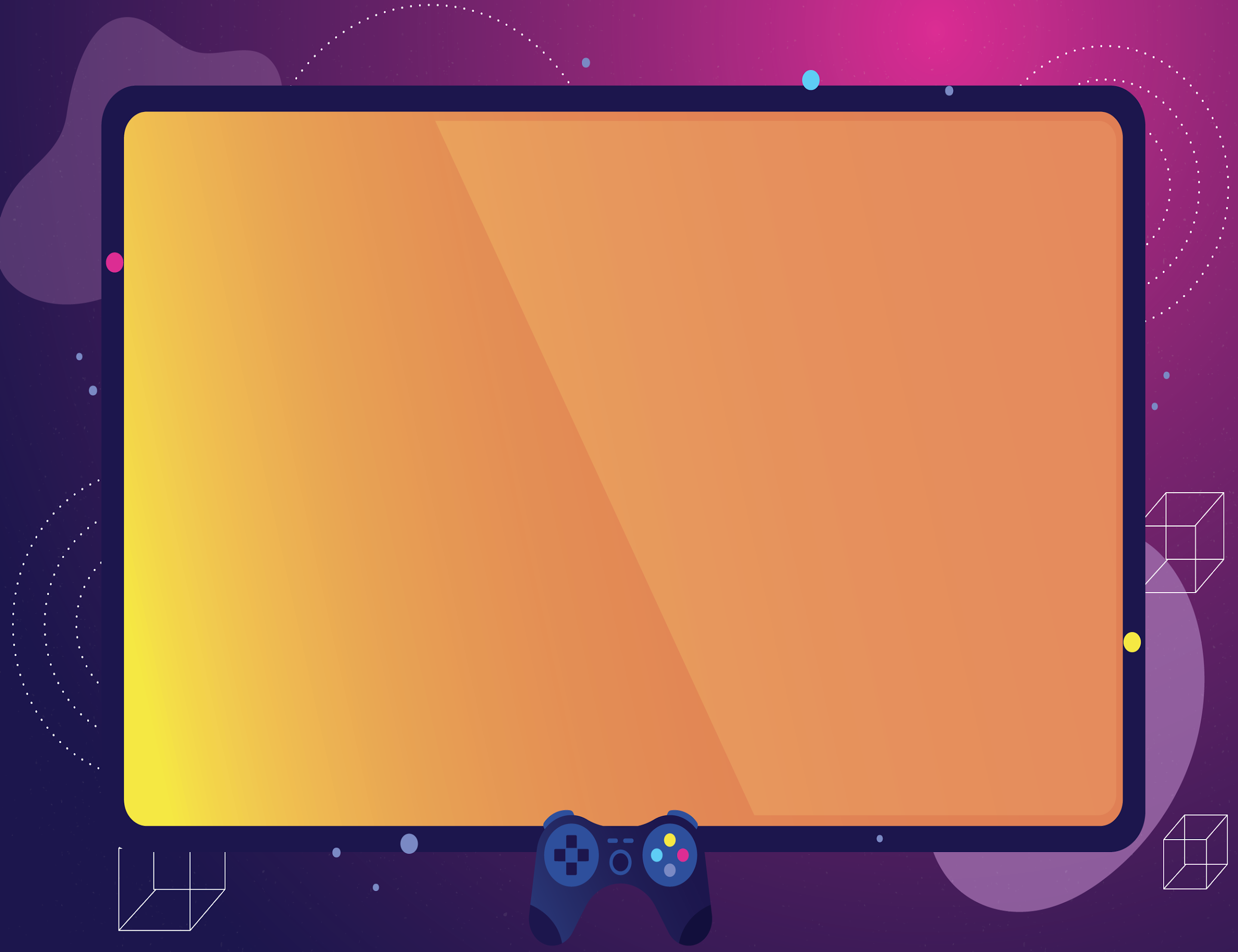 Ποια ήταν η σημαντικότερη συμβολή της δωρεάς του Βησσαρίωνα στη Βενετία;
Η ενίσχυση των εμπορικών δρόμων
Α
Β
Η ίδρυση της Μαρκιανής Βιβλιοθήκης
Γ
Η ανάπτυξη του γοτθικού ρυθμού
Δ
Η κατασκευή της Βασιλικής του Αγίου Μάρκου
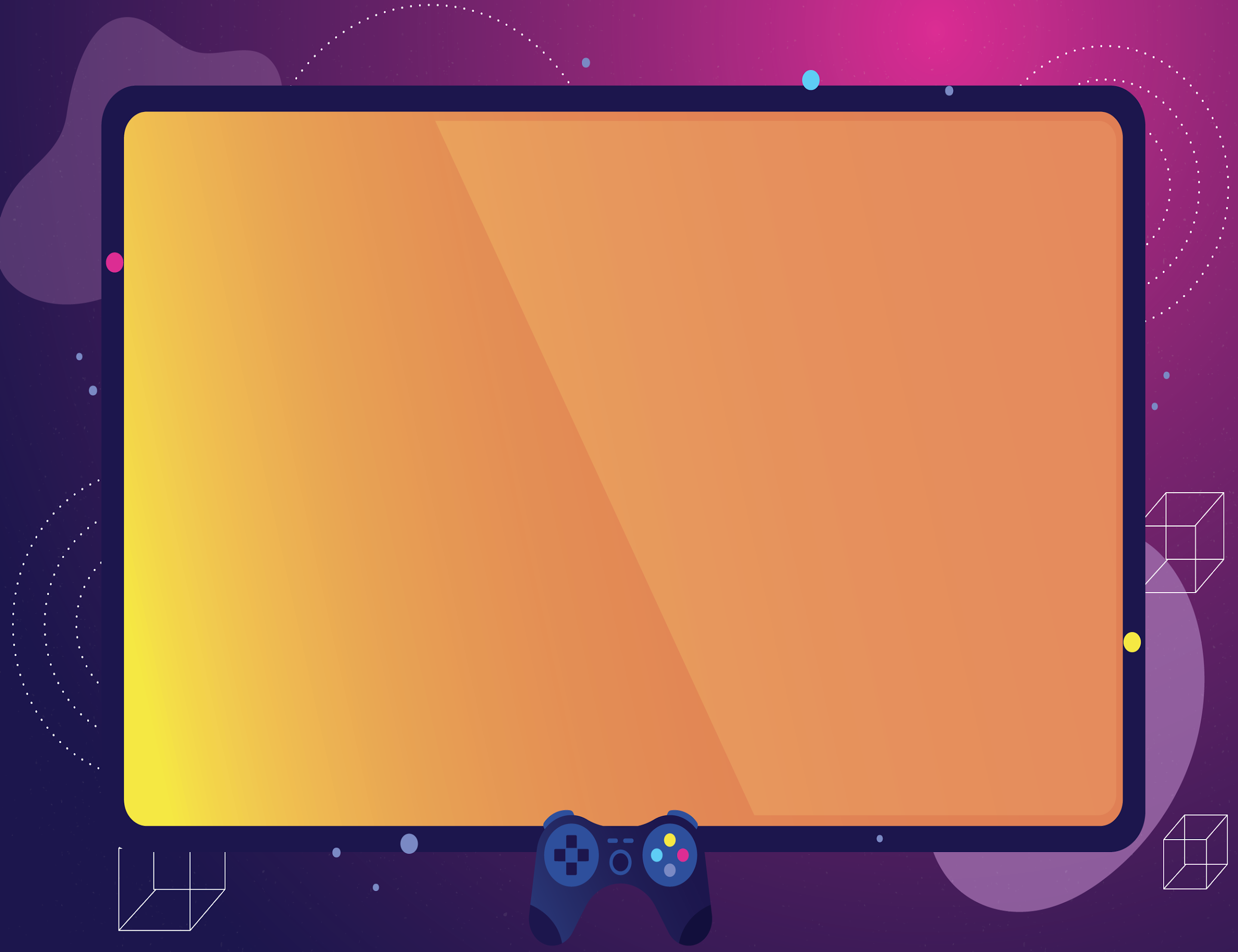 Ποιο χαρακτηριστικό της Βασιλικής του Αγίου Μάρκου προέρχεται από τη βυζαντινή αρχιτεκτονική; What feature of St. Mark’s Basilica is influenced  by Byzantine architecture?
Οι γοτθικοί πύργοι / The Gothic towers
Α
Β
Οι πέντε τρούλοι / The five domes
Γ
Τα βιτρό παράθυρα / The stained glass windows
Δ
Οι διακοσμητικές ροζέτες / The decorative rosettes
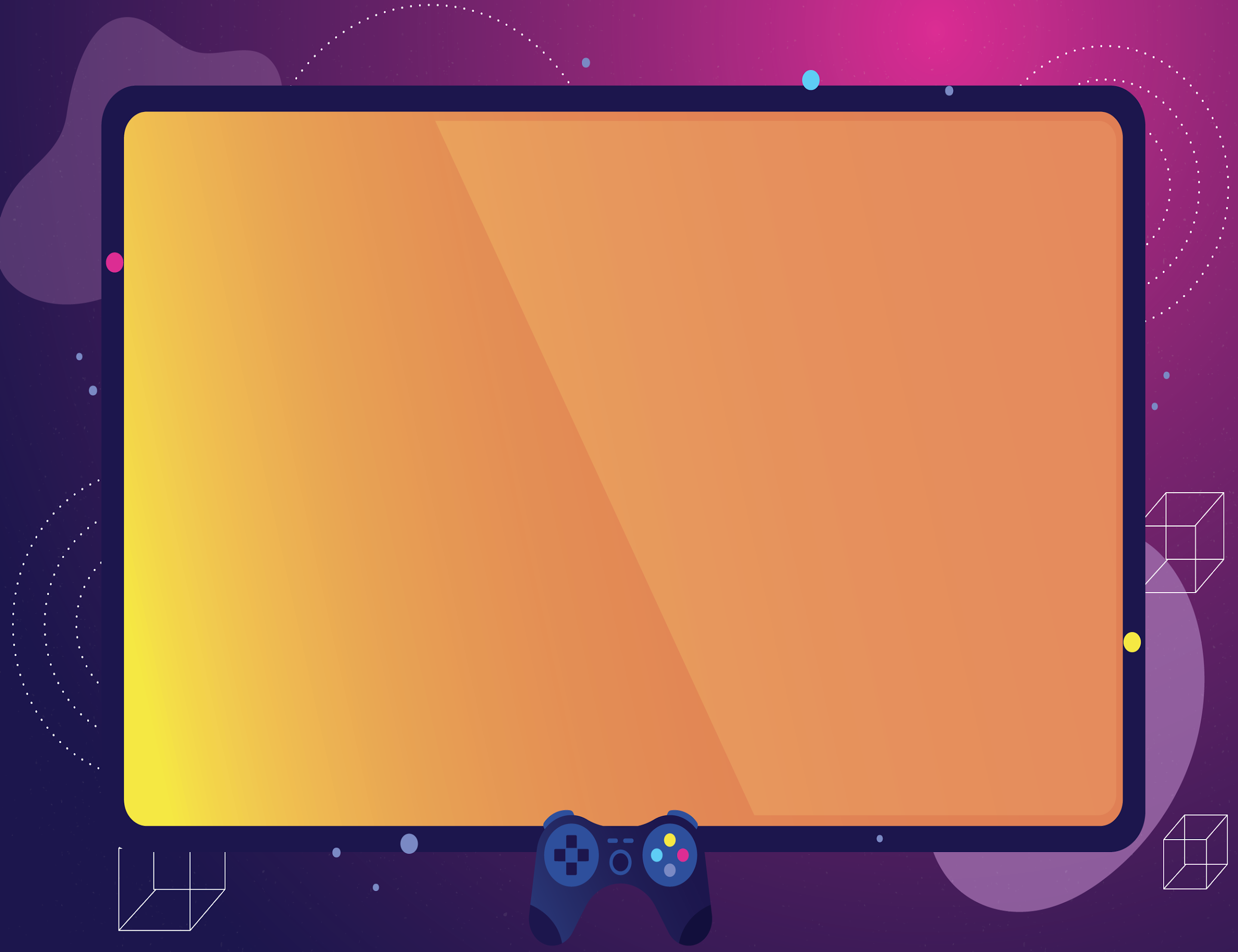 Ποιο χαρακτηριστικό της Βασιλικής του Αγίου Μάρκου προέρχεται από τη βυζαντινή αρχιτεκτονική;
Οι γοτθικοί πύργοι
Α
Β
Οι πέντε τρούλοι
Γ
Τα βιτρό παράθυρα
Δ
Οι διακοσμητικές ροζέτες
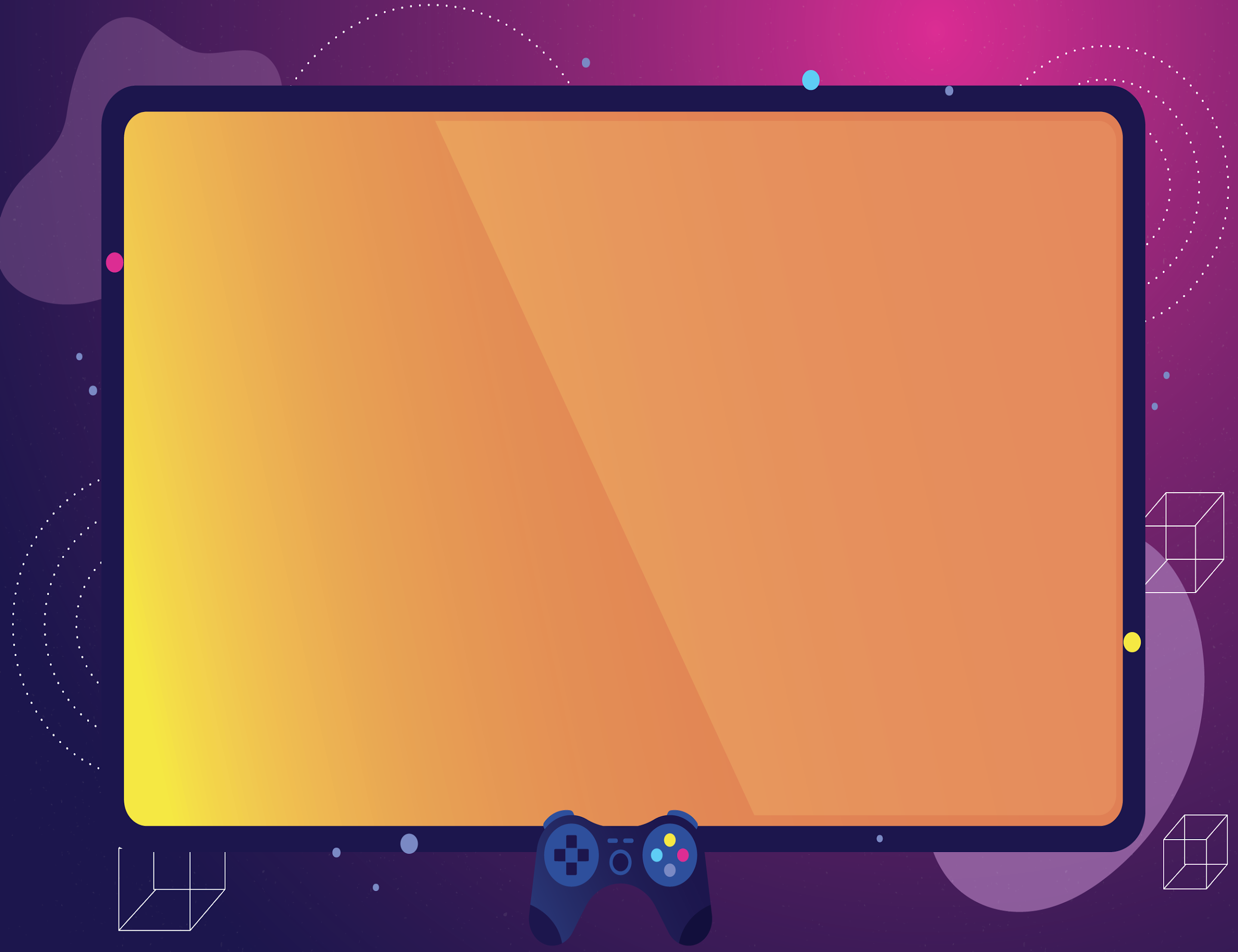 Ποια ήταν η κύρια φιλοσοφική σχολή που προώθησε ο Γεώργιος Πλήθων Γεμιστός στη Δύση; /What was the primary philosophical school promoted by Georgios Plethon Gemistos in the West?
Αριστοτελισμός / Aristotelianism
Α
Β
Επικουρισμός/ Epicureanism
Γ
Στωικισμός / Stoicism
Δ
Νεοπλατωνισμός / Neoplatonism
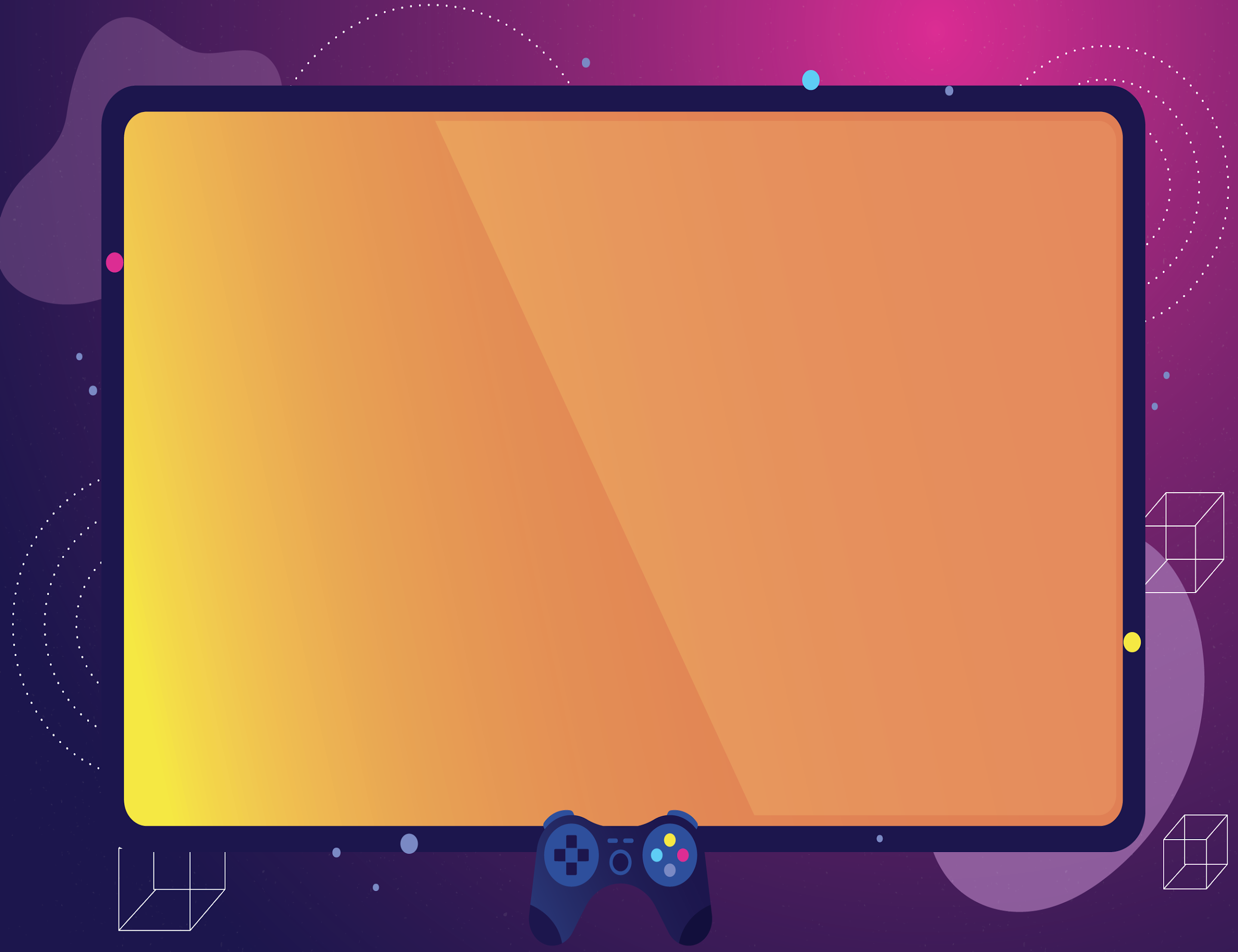 Ποια ήταν η κύρια φιλοσοφική σχολή που προώθησε ο Πλήθων Γεμιστός στη Δύση;
Αριστοτελισμός
Α
Β
Επικουρισμός
Γ
Στωικισμός
Δ
Νεοπλατωνισμός
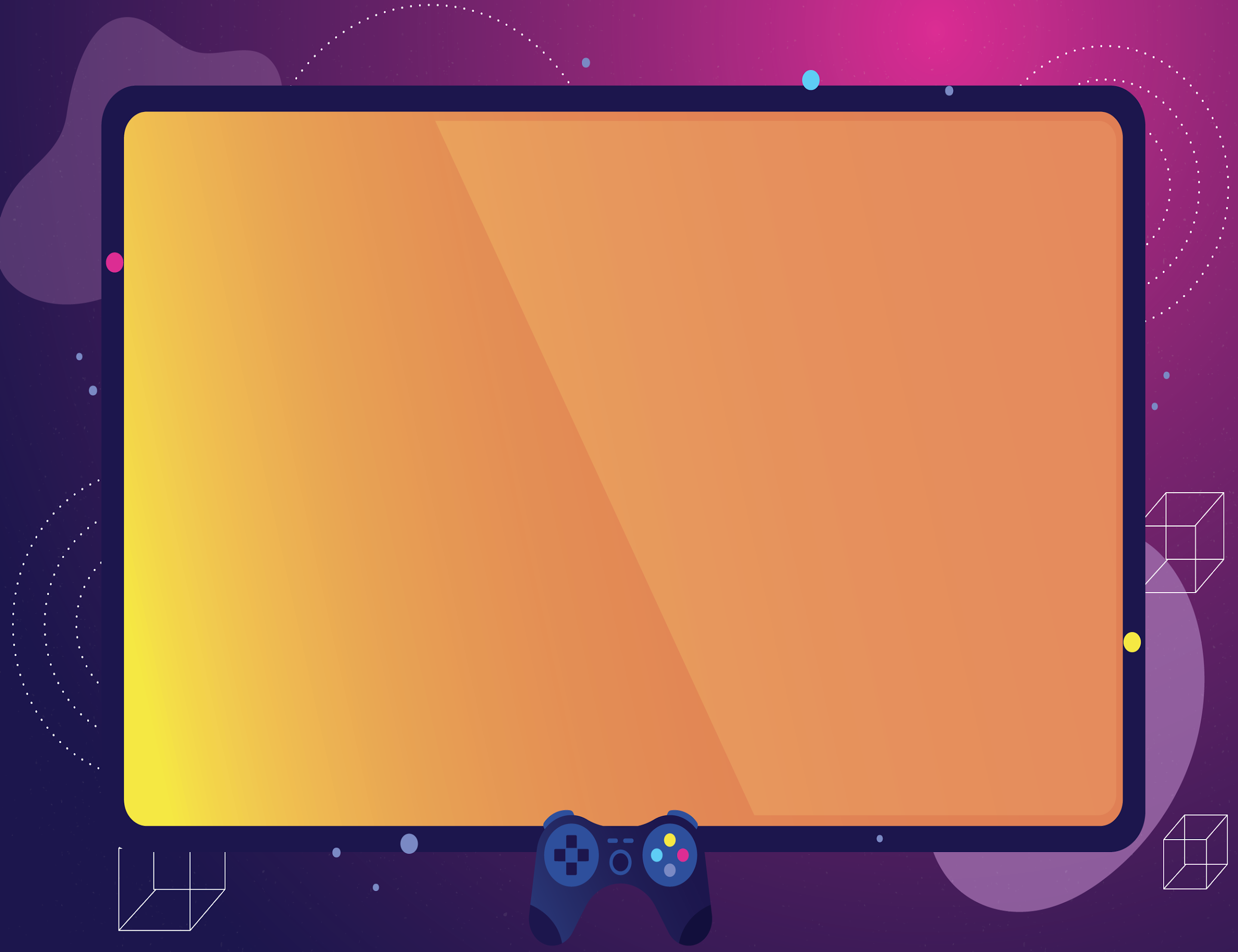 Ποιο στοιχείο της διακόσμησης της Βασιλικής του Αγίου Μάρκου αντικατοπτρίζει τη βυζαντινή καλλιτεχνική επιρροή; / What aspect of the decoration of St. Mark's Basilica reflects Byzantine artistic influence?
Τα ψηφιδωτά με χρυσό φόντο / (the) Mosaics featuring a golden background
Α
Β
Οι ροζέτες στις οροφές / The rosettes adorning the ceilings
Γ
Οι καμάρες των παραθύρων / The arches of the windows
Δ
Οι ξύλινες οροφές / The wooden ceilings
[Speaker Notes: What aspect of the decoration of St. Mark's Basilica reflects Byzantine artistic influence? ή μπορούμε επίσης να πούμε which element αντί για what aspect]
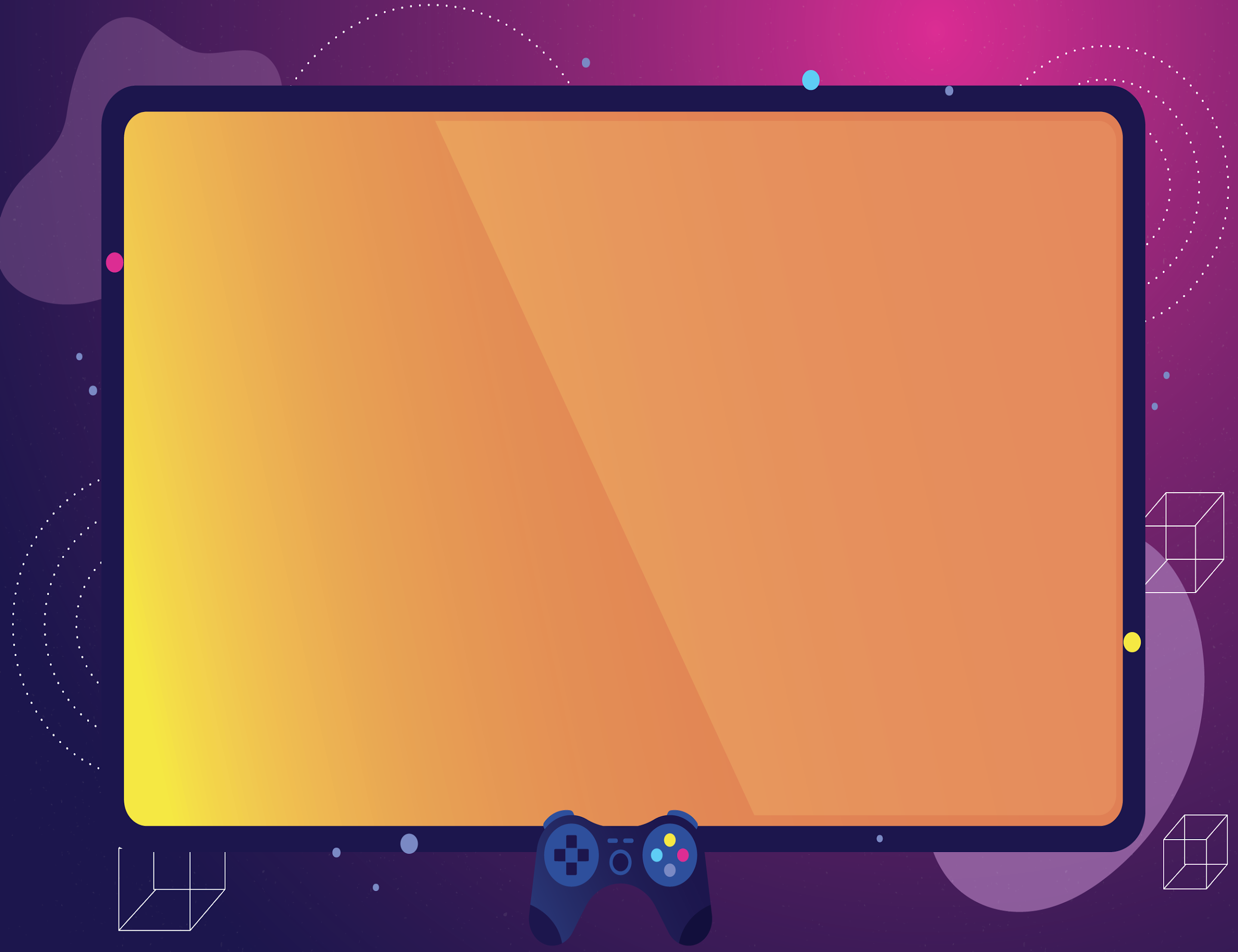 Ποιο στοιχείο της διακόσμησης της Βασιλικής του Αγίου Μάρκου αντικατοπτρίζει τη βυζαντινή καλλιτεχνική επιρροή;
Τα ψηφιδωτά με χρυσό φόντο
Α
Β
Οι ροζέτες στις οροφές
Γ
Οι καμάρες των παραθύρων
Δ
Οι ξύλινες οροφές
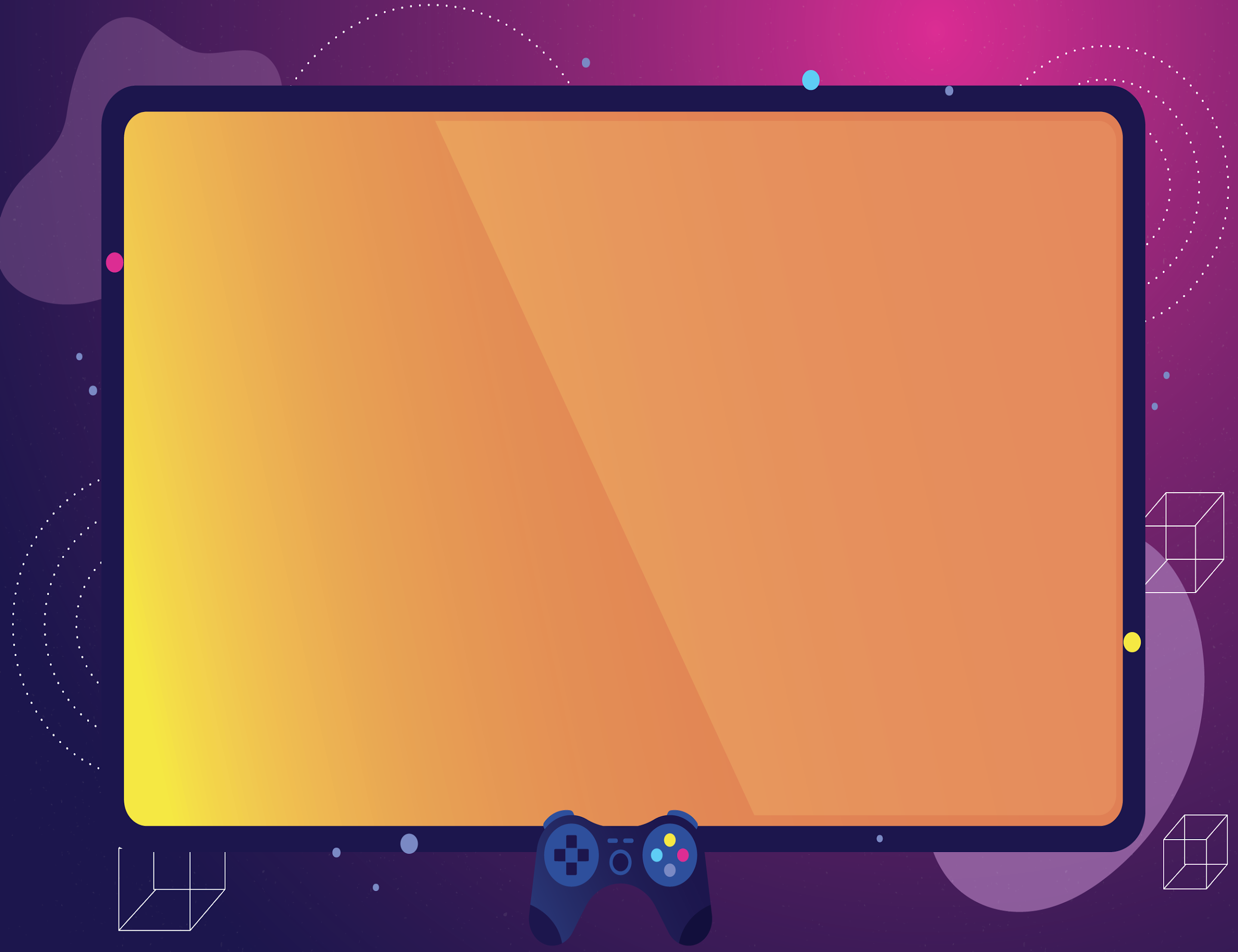 Ποιος από τους παρακάτω παράγοντες συνέβαλε περισσότερο στη διάδοση της ελληνικής φιλοσοφίας κατά την Αναγέννηση; / Which of the following factors contributed most significantly in the dissemination of Greek philosophy during the Renaissance?
Η Τέταρτη Σταυροφορία / The Fourth Crusade
Α
Β
Η ίδρυση της Βενετίας/ The establishment of Venice
Γ
Η διδασκαλία των Βυζαντινών λογίων / (the) Instructions of Byzantine scholars
Δ
Η μεταφορά έργων από την Αλεξάνδρεια / Translocation of artworks from Alexandria
[Speaker Notes: Which of the following factors contributed most significantly in the dissemination of Greek philosophy during the Renaissance?]
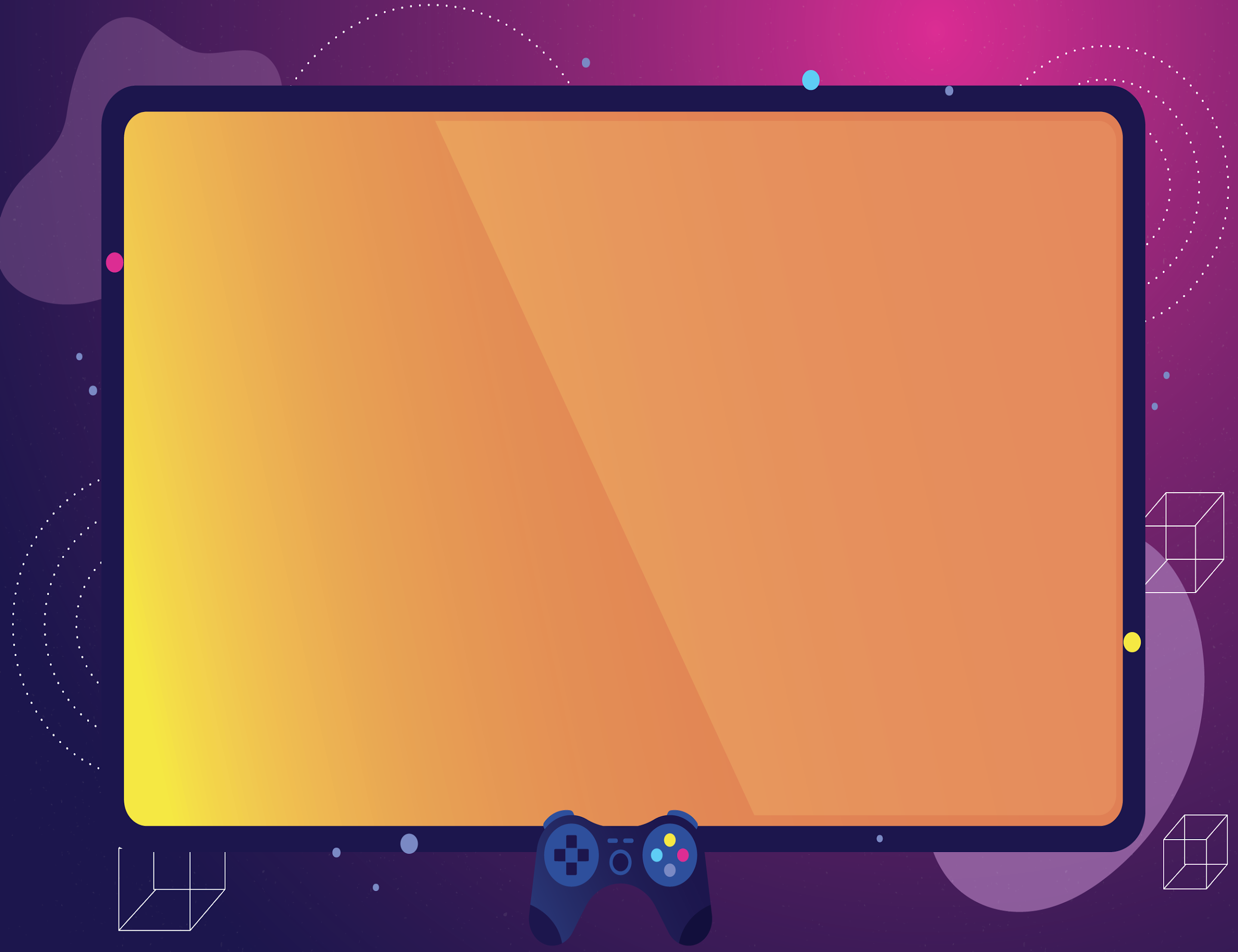 Ποιος από τους παρακάτω παράγοντες συνέβαλε περισσότερο στη διάδοση της ελληνικής φιλοσοφίας κατά την Αναγέννηση;
Η Τέταρτη Σταυροφορία
Α
Β
Η ίδρυση της Βενετίας
Γ
Η διδασκαλία των Βυζαντινών λογίων
Δ
Η μεταφορά έργων από την Αλεξάνδρεια